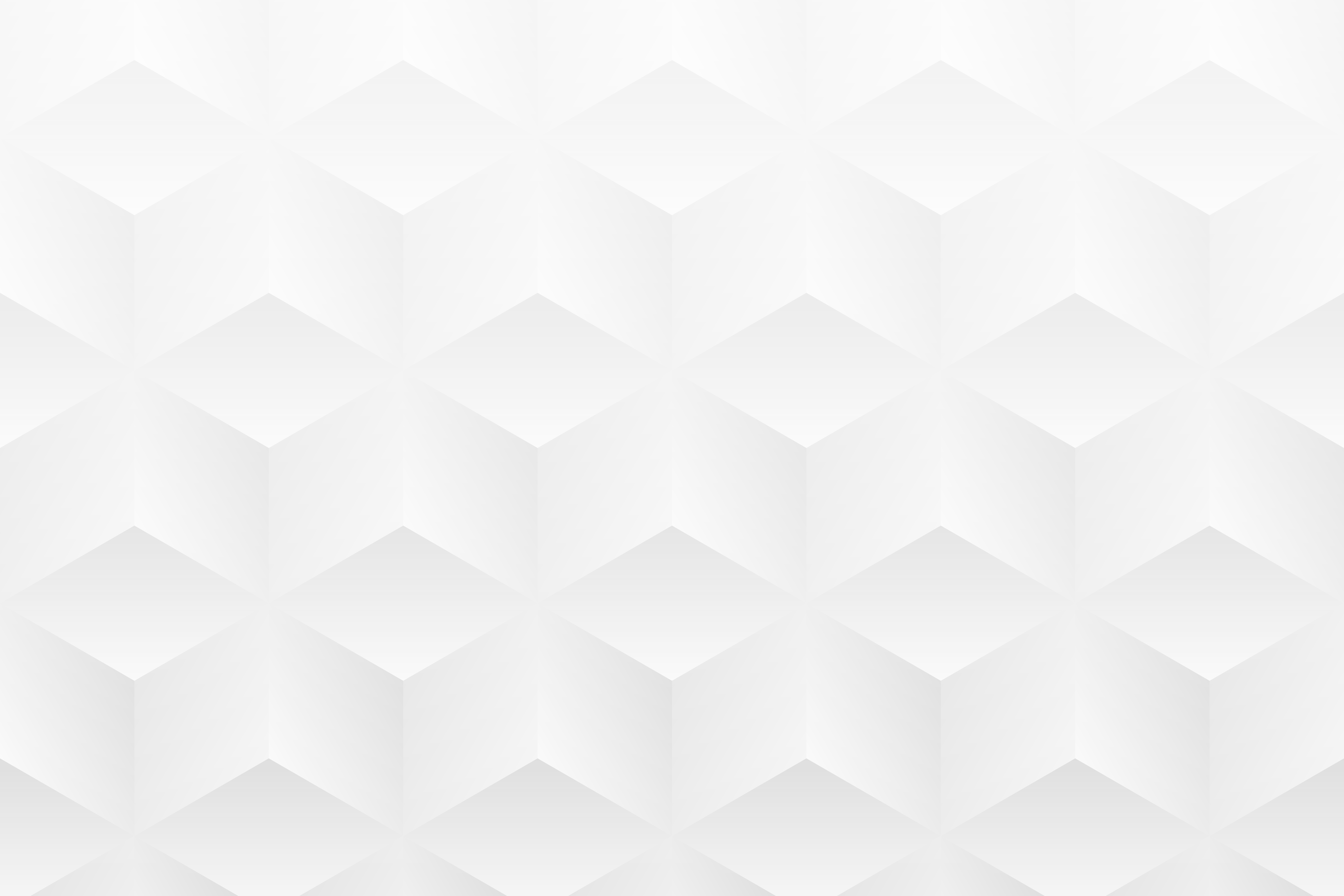 Creative Strategy Template
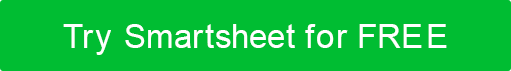 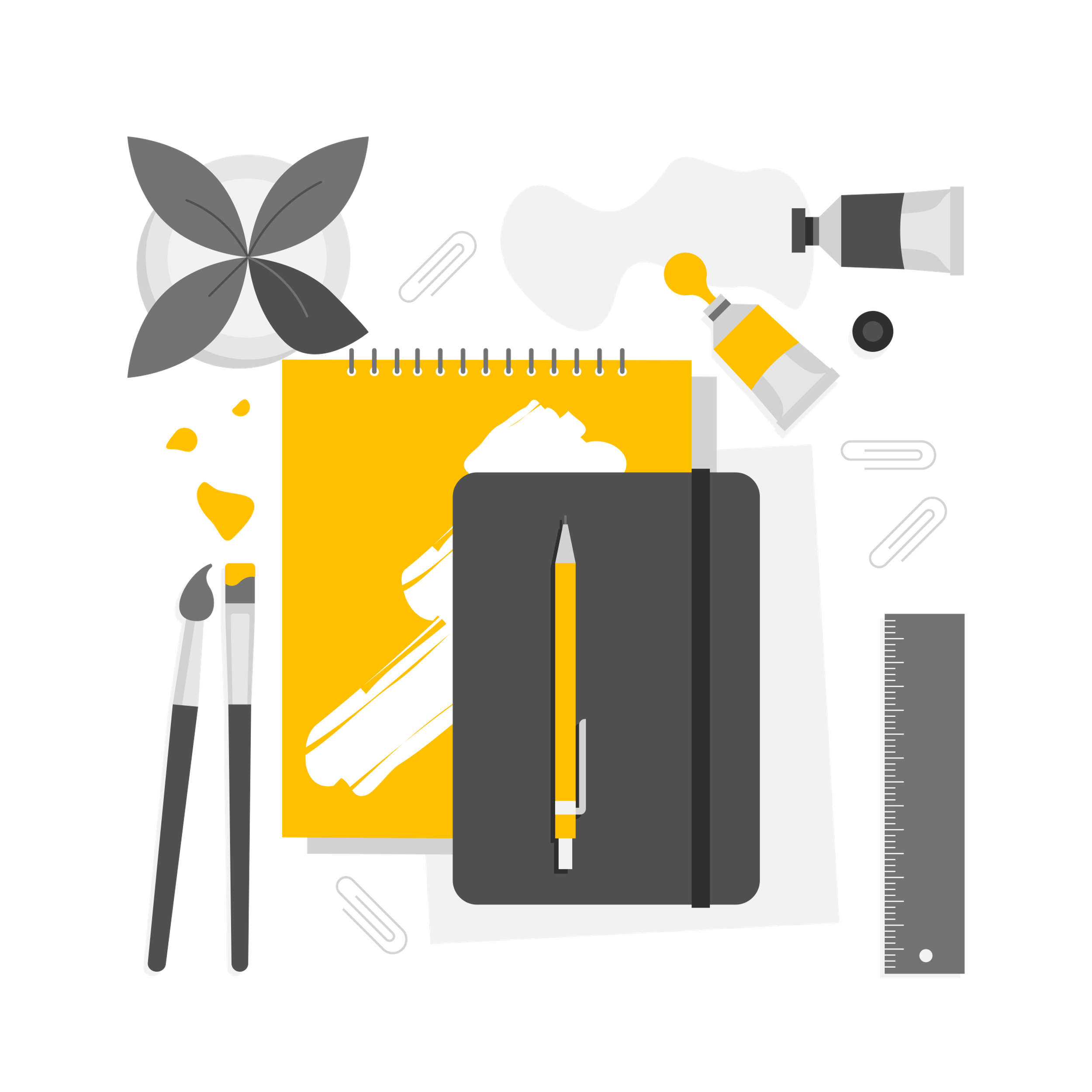 COMPANY NAME
DATE: MM/DD/YY
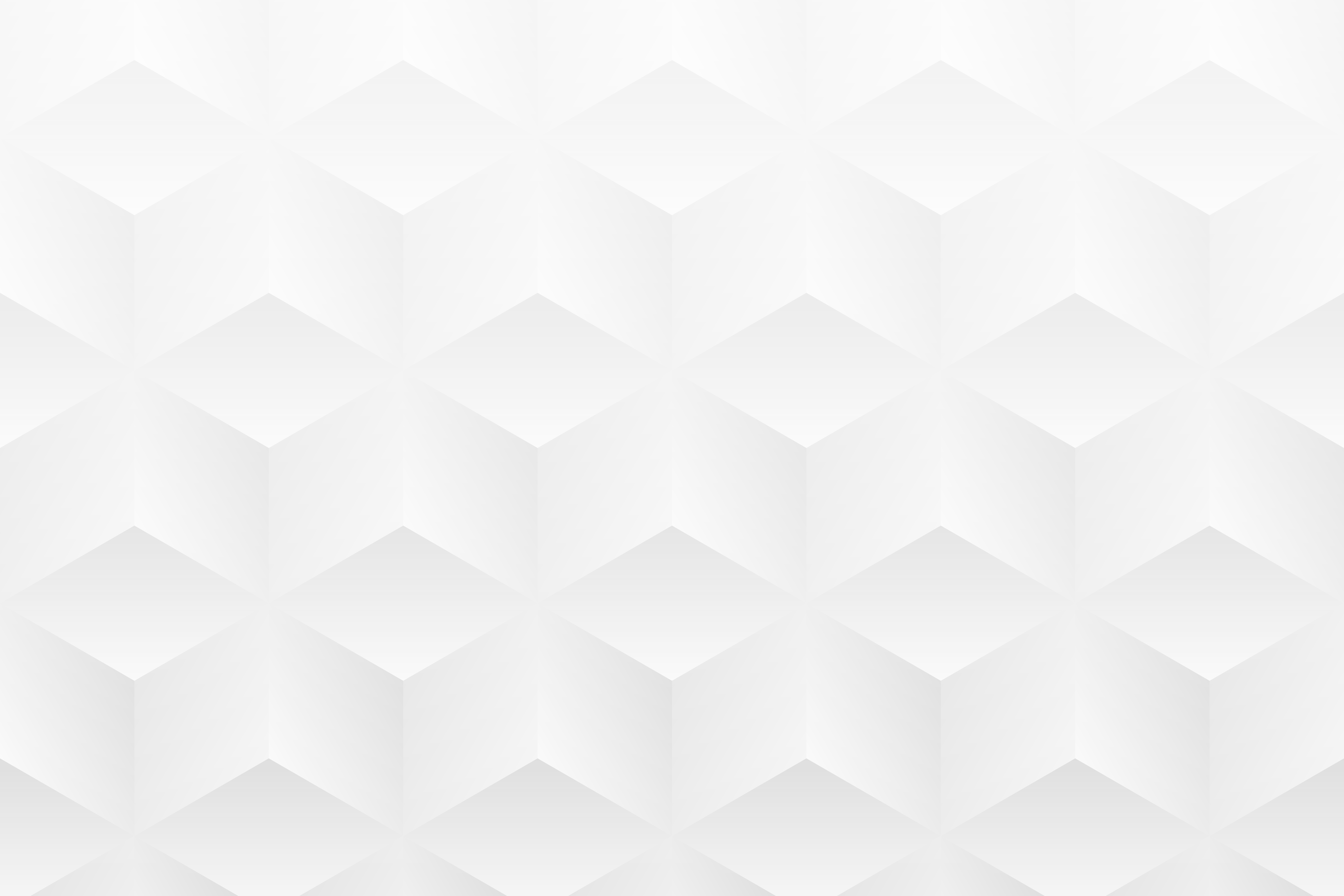 CONTENTS
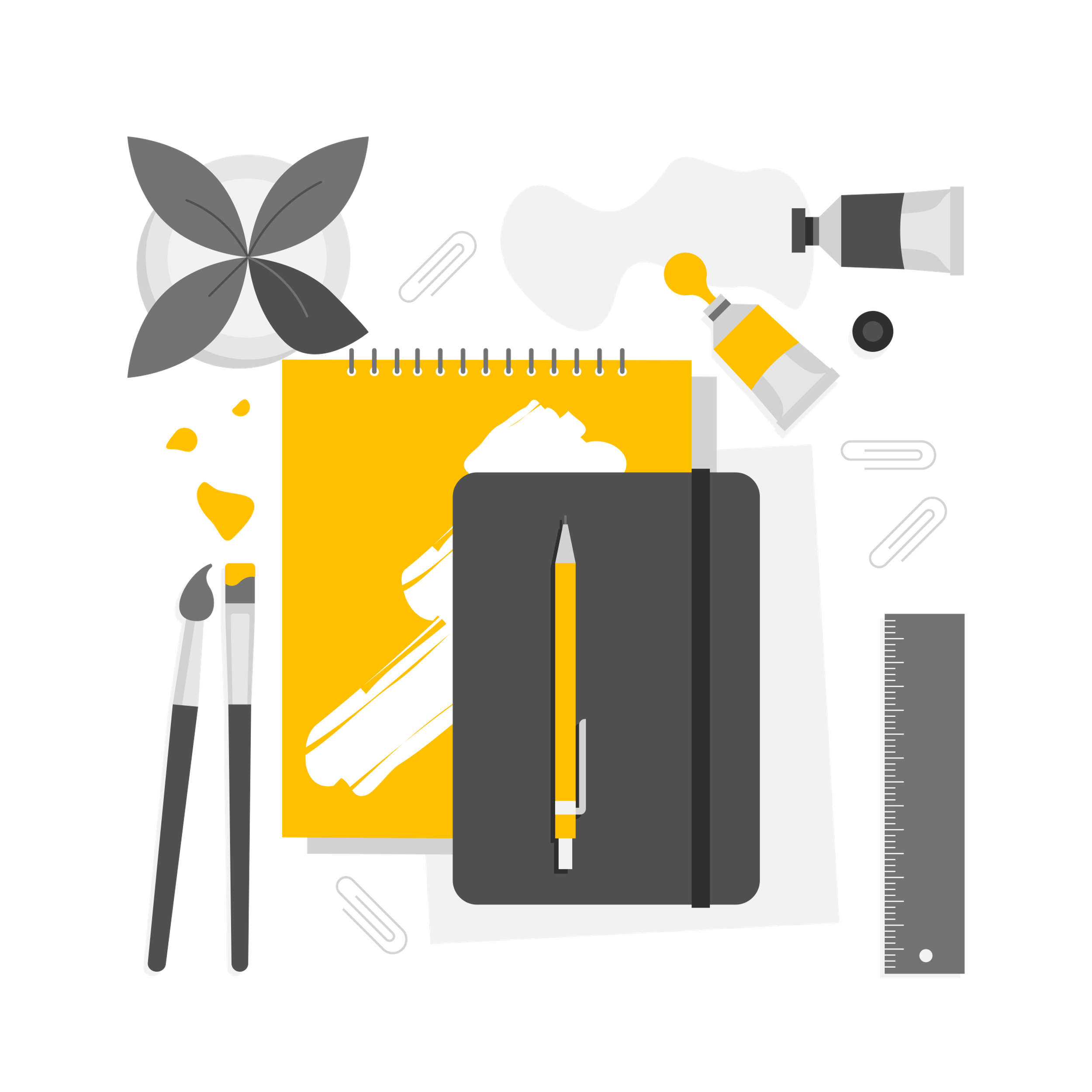 1
7
Brand
Core Message
8
2
Creative Concepts
SWOT Analysis
3
SMART Goals
9
Communication Channels
4
Strategy Statement
10
Budget
5
Target Audience
11
Timeline
Key Performance Indicators (KPIs)
12
6
Unique Selling Proposition (USP)
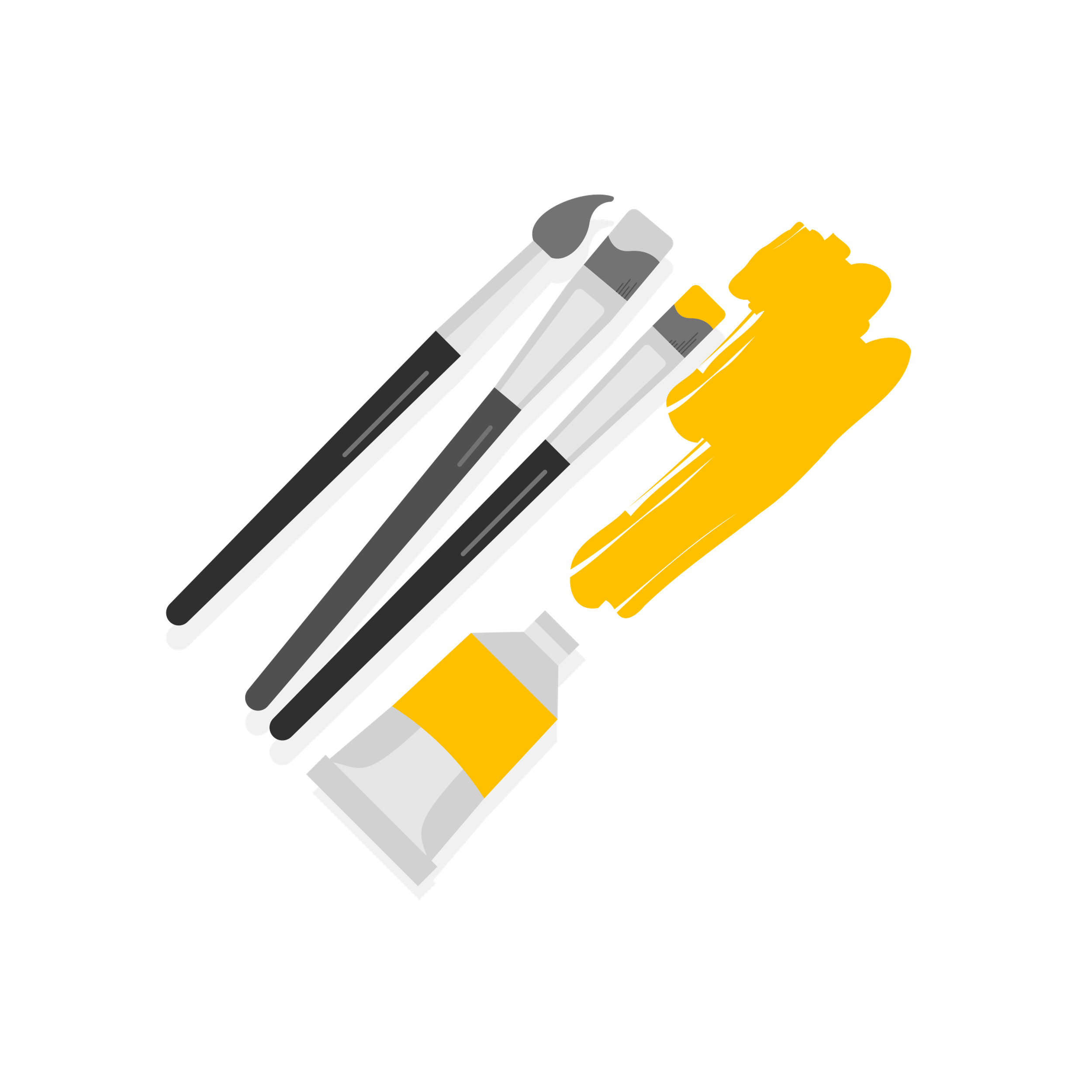 1. Brand
PURPOSE
Description of purpose …
VISION
Description of vision …
TAGLINE
Insert tagline …
COLOR SCHEME
Description of color scheme and palette guides …
TYPOGRAPHY
Description of typography and options …
IMAGERY
Description of brand imagery …
STORY/NARRATIVE
Description of the brand story / narrative …
VOICE & TONE
Description of voice and tone …
CORE VALUES
Description of core values …
2. SWOT Analysis
Present a thorough SWOT analysis to assess internal strengths and weaknesses, alongside external opportunities and threats. This will help in shaping your strategic focus.
Enter Text
Enter Text
Enter Text
Enter Text
3. SMART Goals
SPECIFIC
MEASURABLE
ACHIEVABLE
RELEVANT
TIME-BOUND
Specific: Define what you want to achieve.
Measurable: Decide how success will be measured.
Achievable: Set realistic goals.
Relevant: Illustrate how your goal lines up with your overall objectives and target audience.
Time-bound: Set milestones and deadlines to achieve your goal.
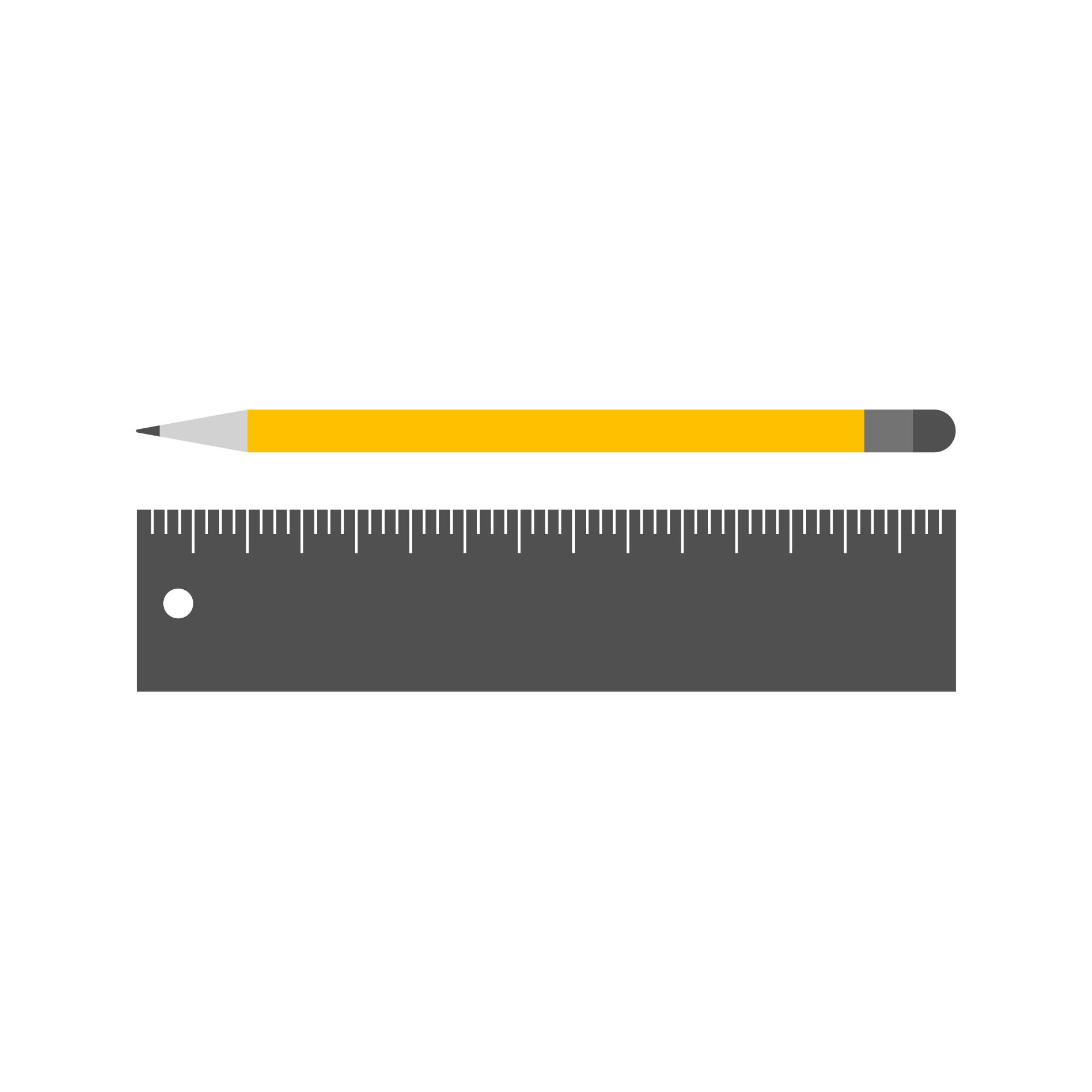 4. Strategy Statement
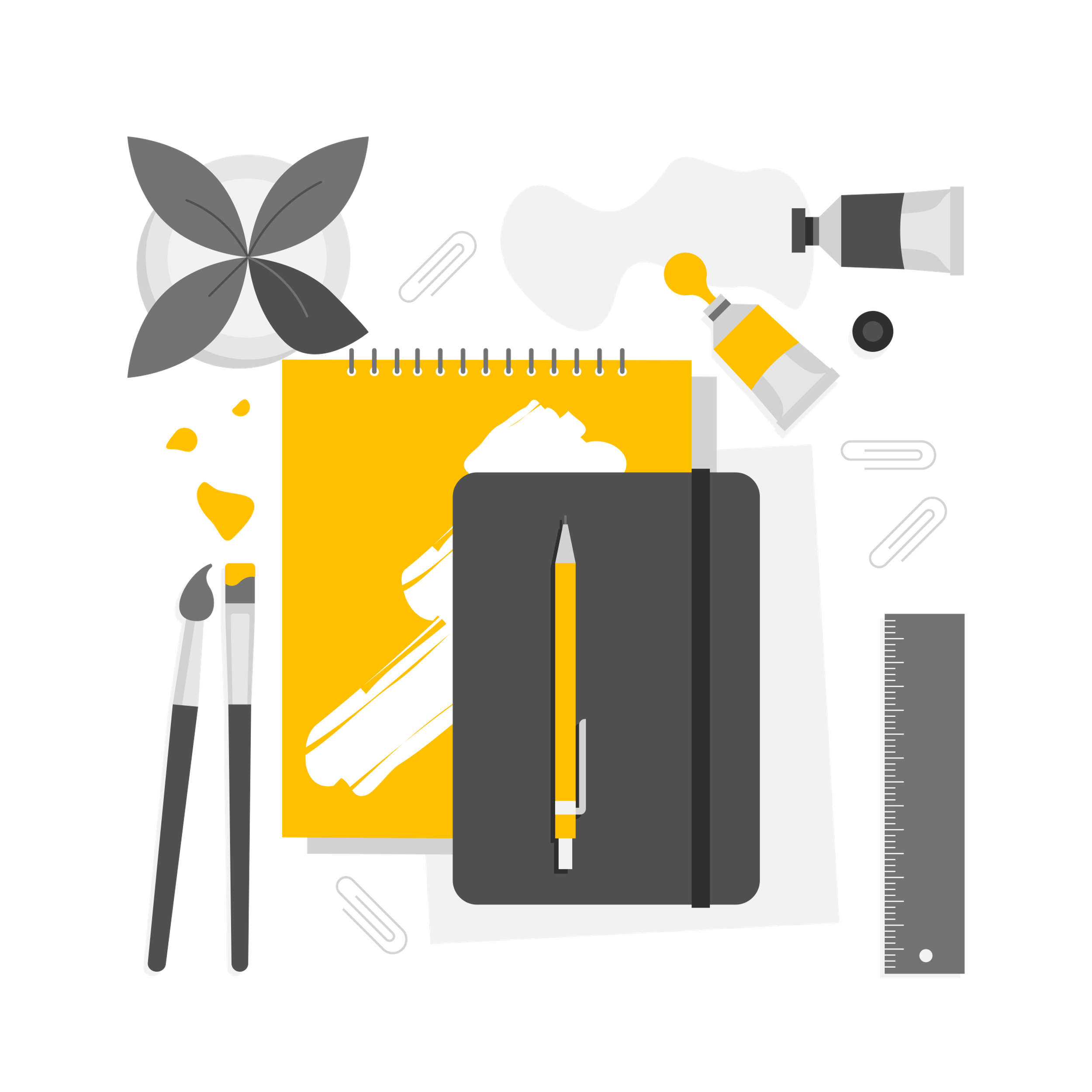 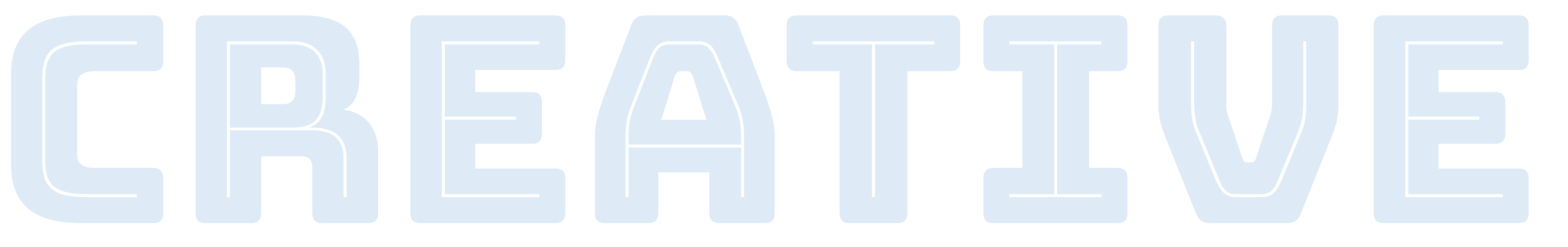 EXECUTION
This is a brief outline of the creative execution strategy that will guide the plan – this can include visuals, brand examples, and other collateral materials.
5. Target Audience
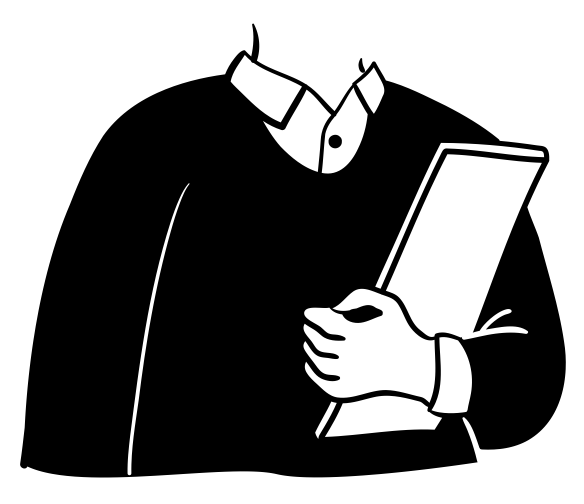 IDENTIFICATION
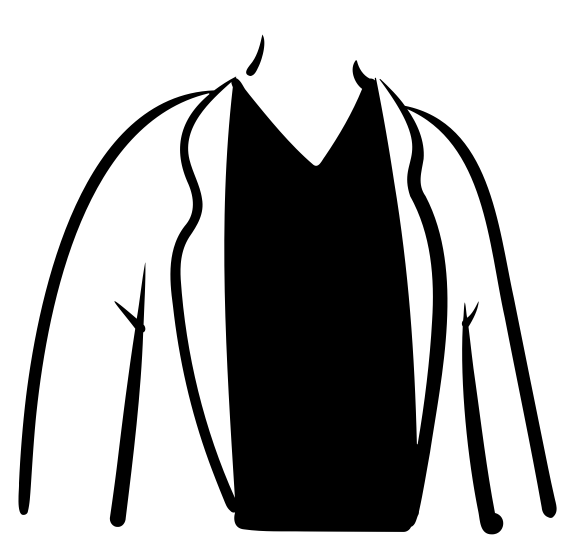 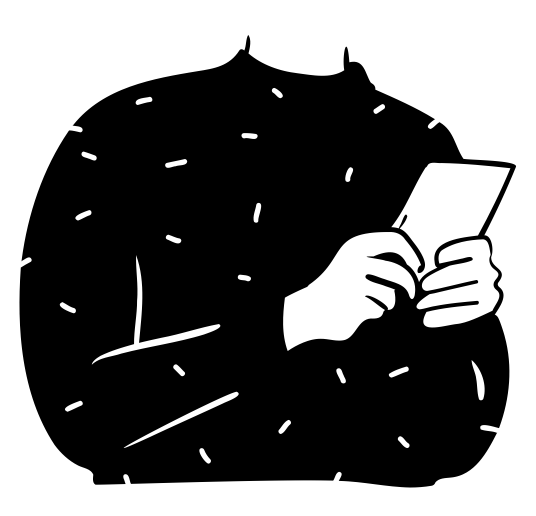 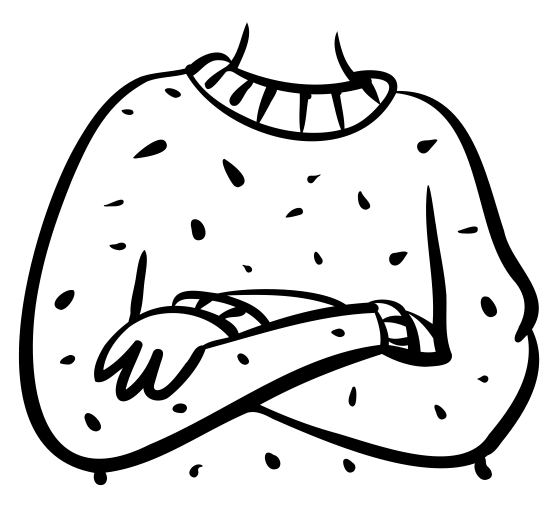 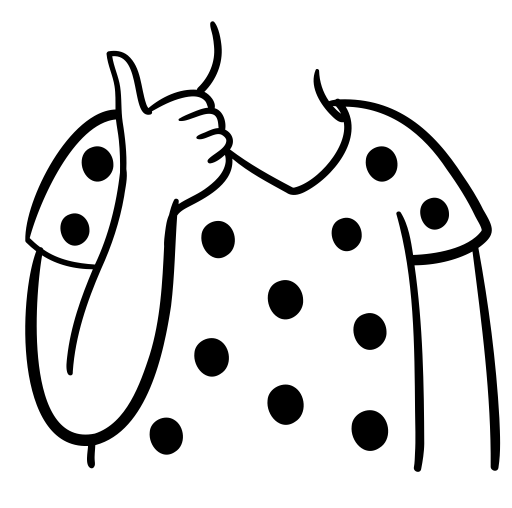 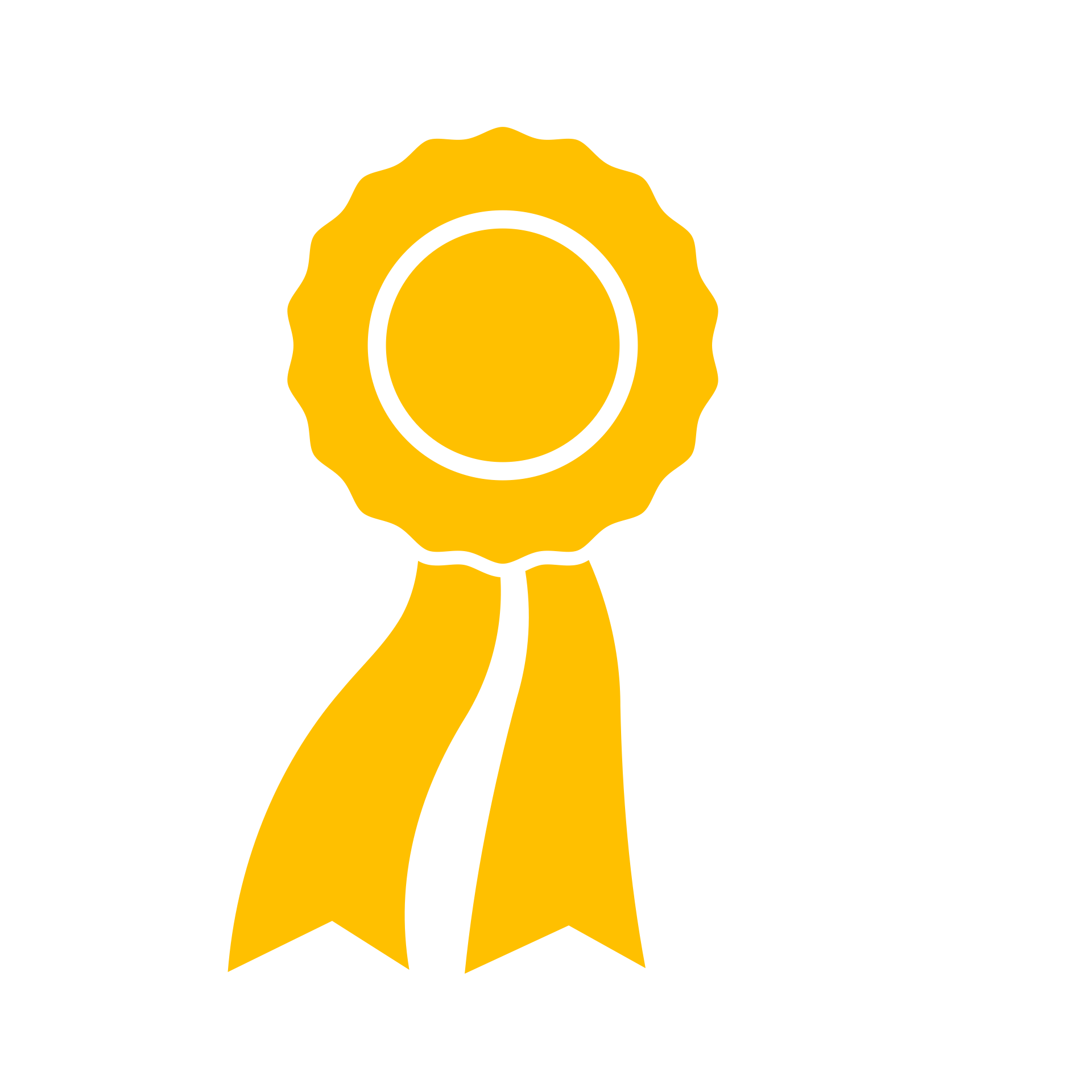 6. Unique Selling Proposition (USP)
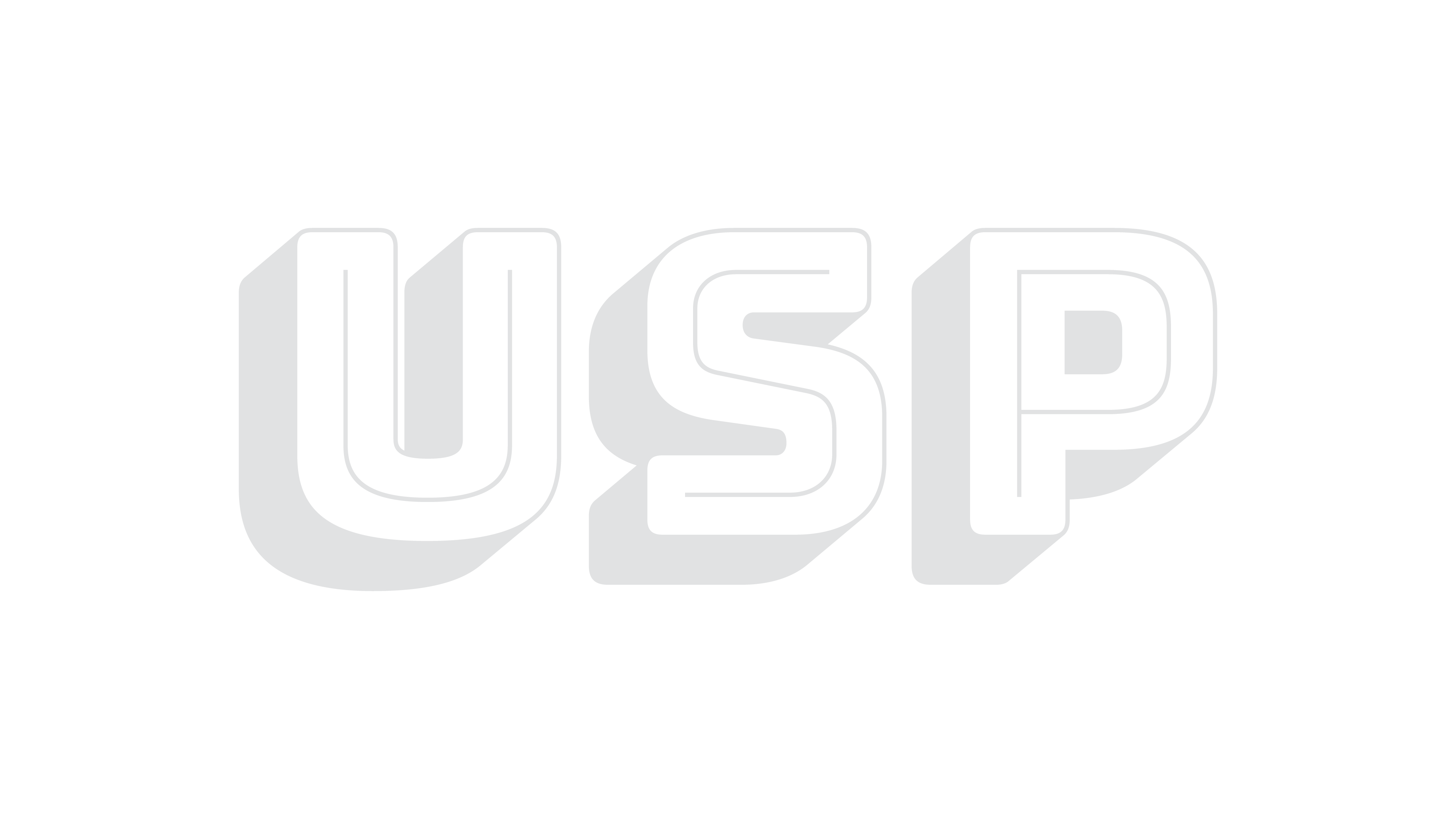 Describe the benefit that differentiates your product or service from the competitors.
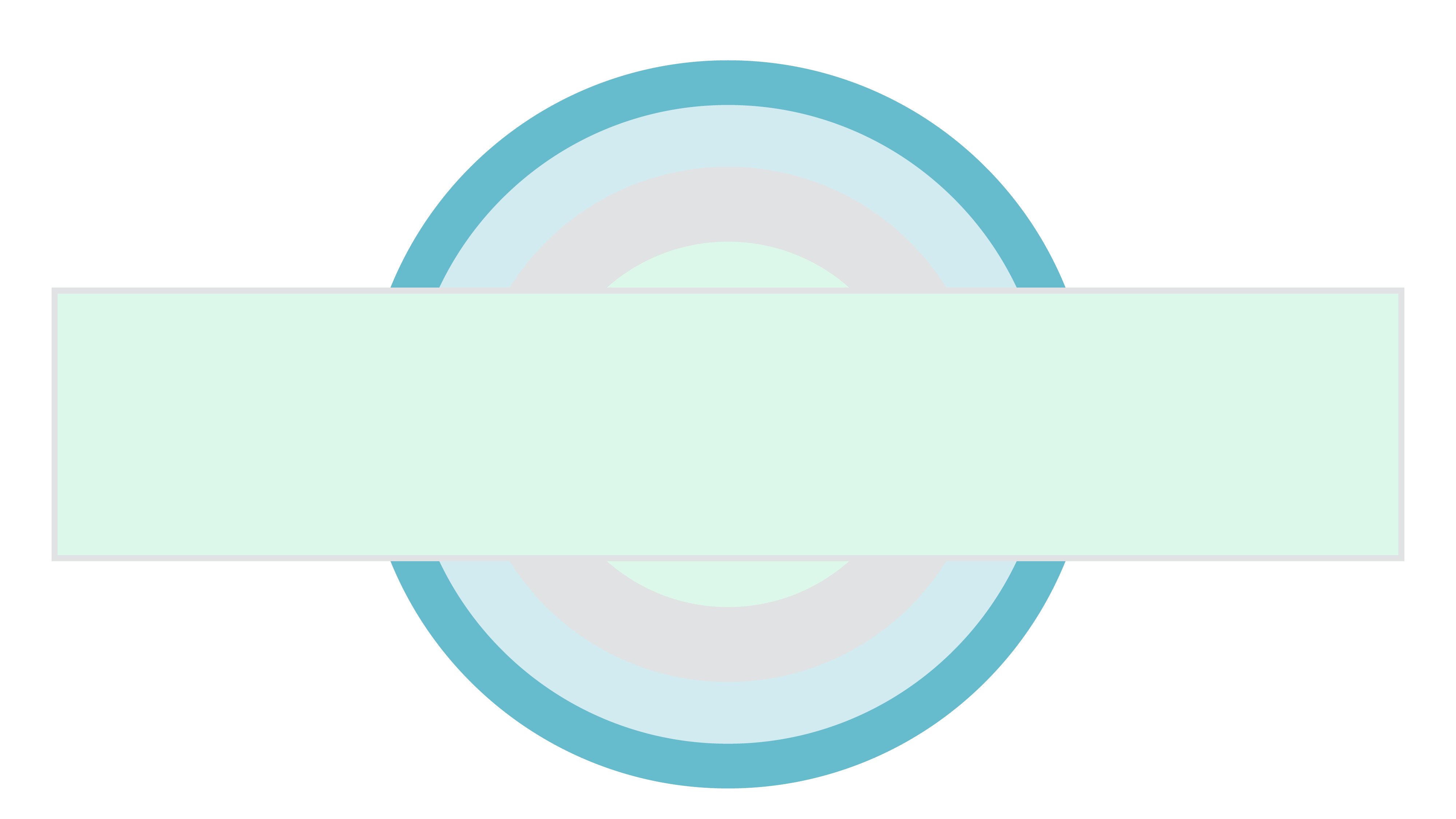 7. Core Message
A SIMPLE, MEMORABLE STATEMENT THAT REPRESENTS YOUR BRAND’S PURPOSE.
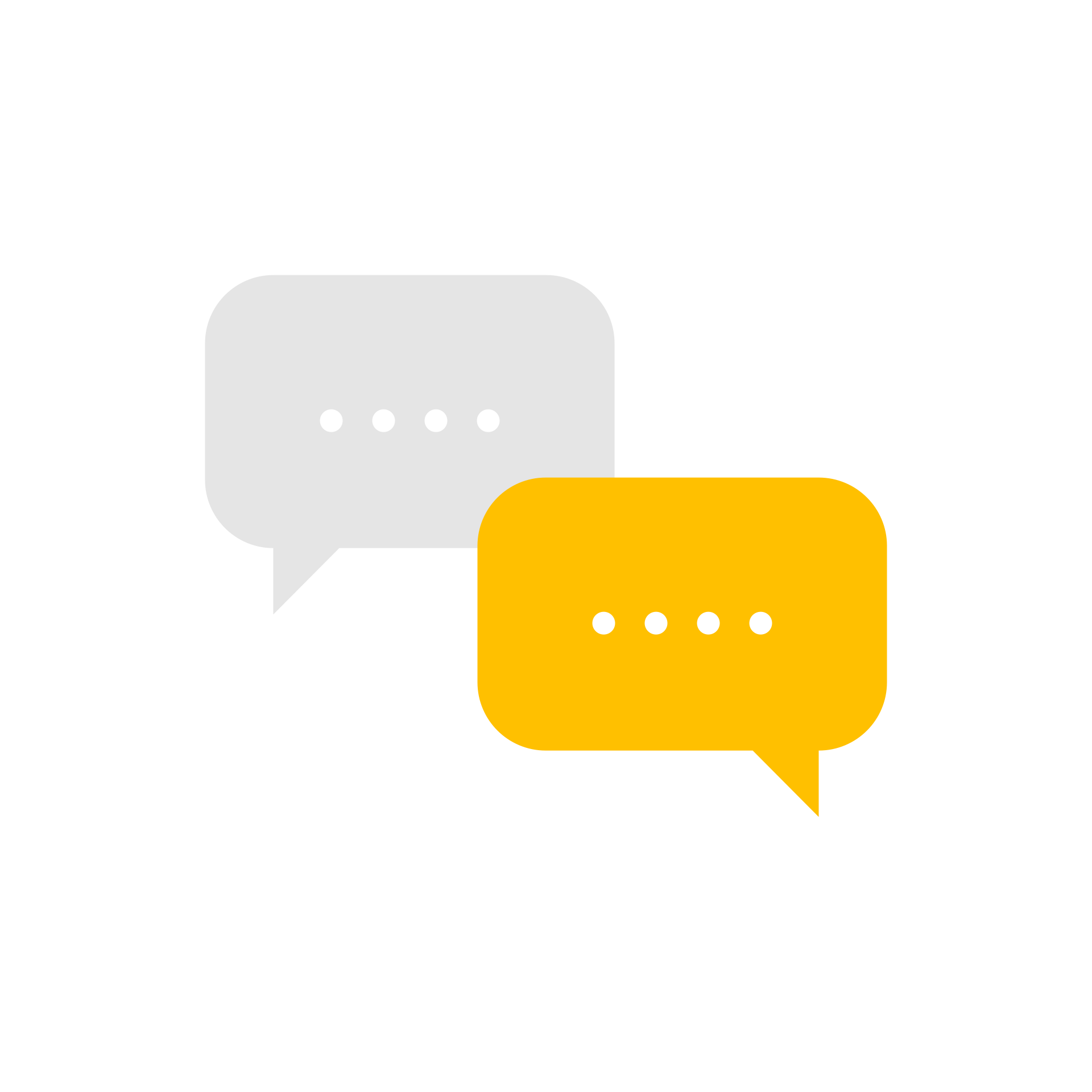 8. Communication Channels
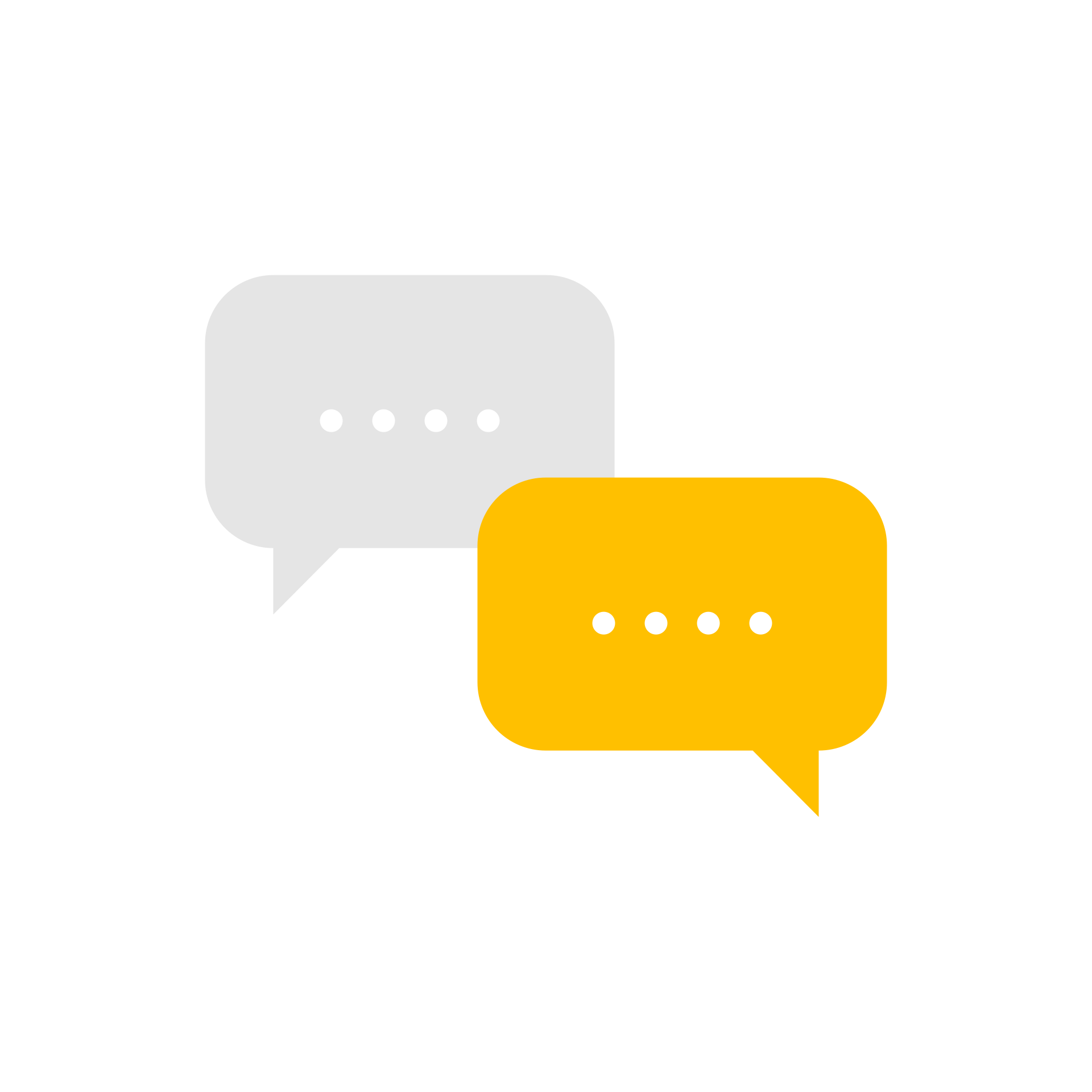 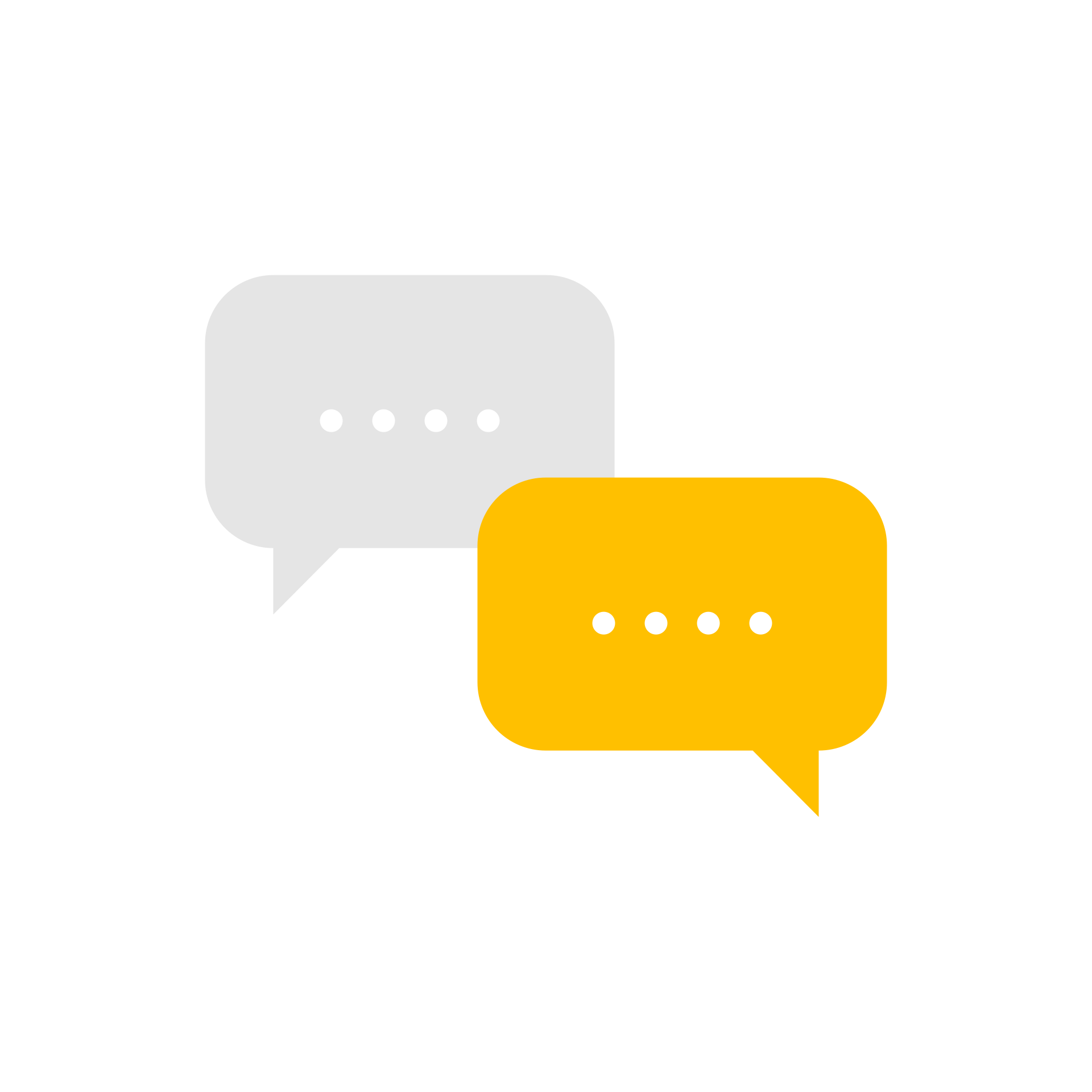 Describe the means for sharing your brand’s core message with the target audience.
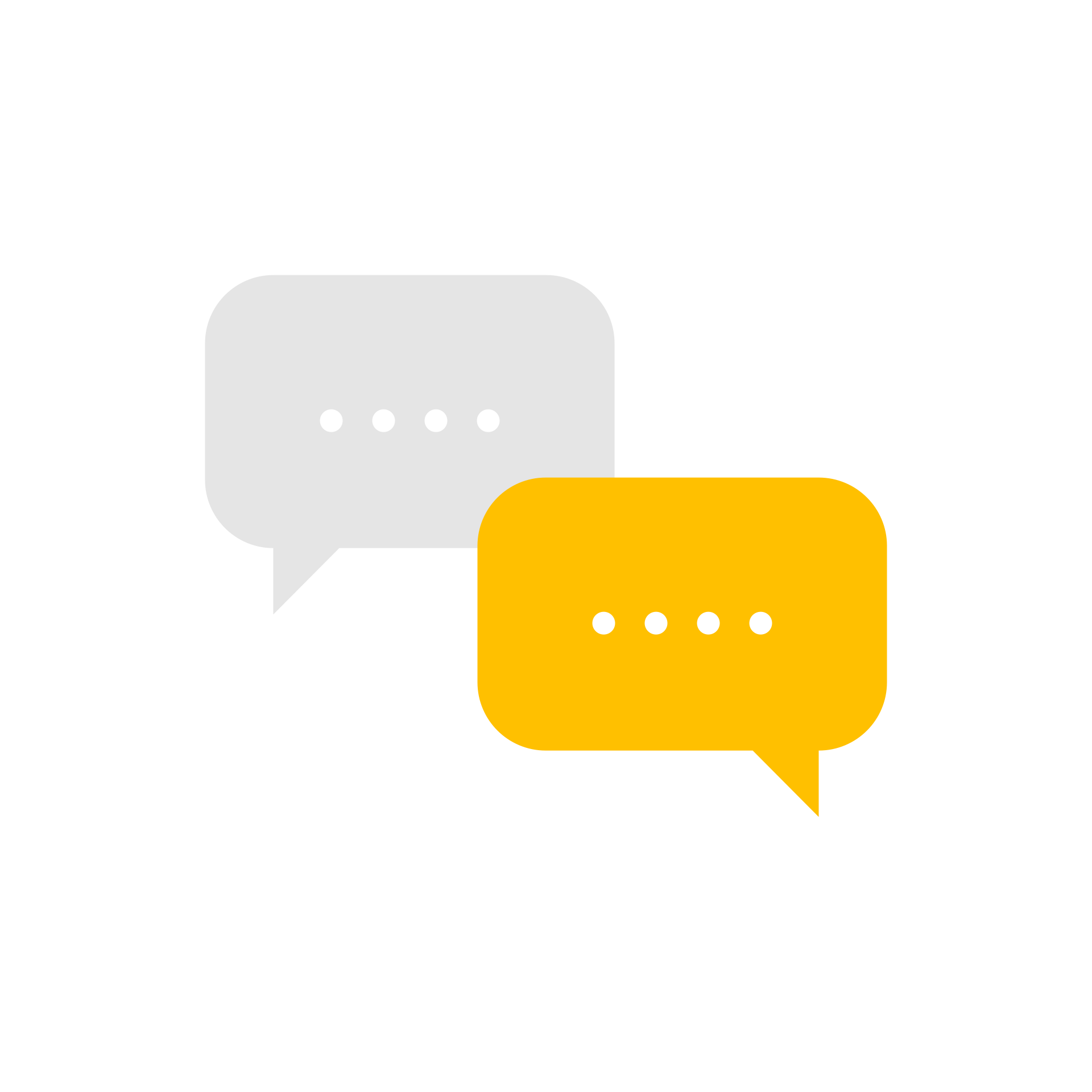 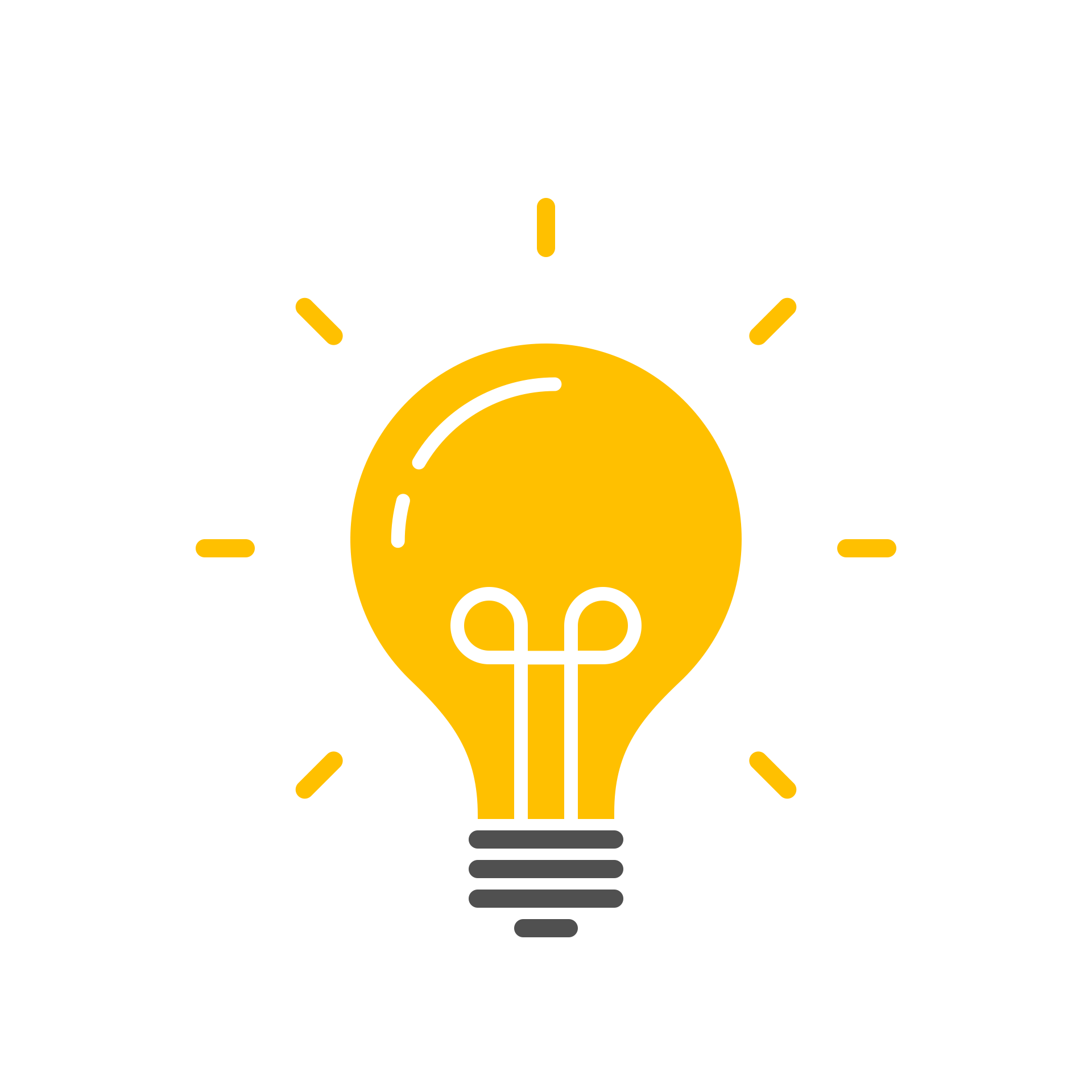 9. Creative Concepts
Describe the ideas that capture your audience’s attention and create an emotional response through imagery, voice, and words.
10. Budget
11. Timeline
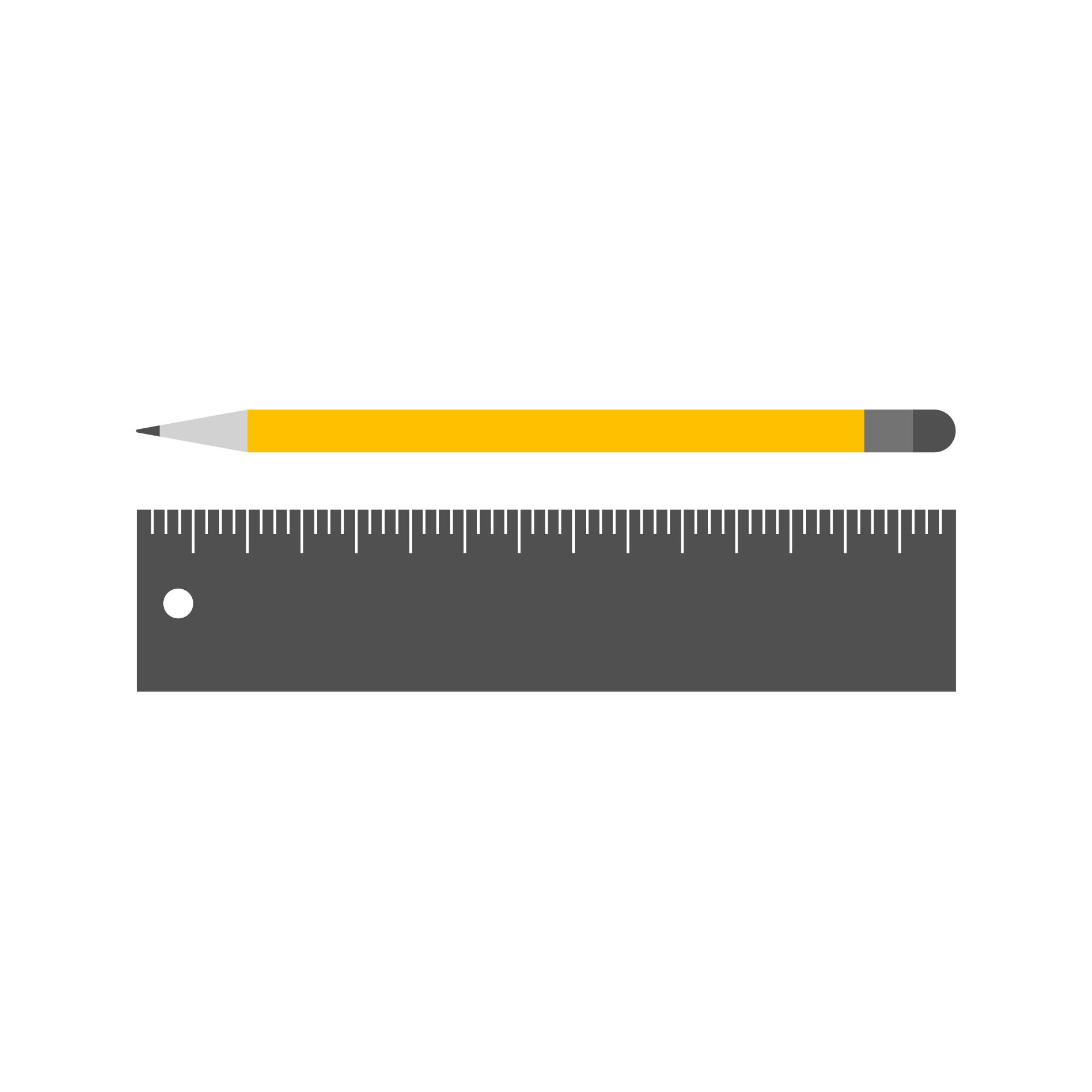 12. Key Performance Indicators
KPIs
Define the quantifiable metrics for measuring the strategy’s progress and success.